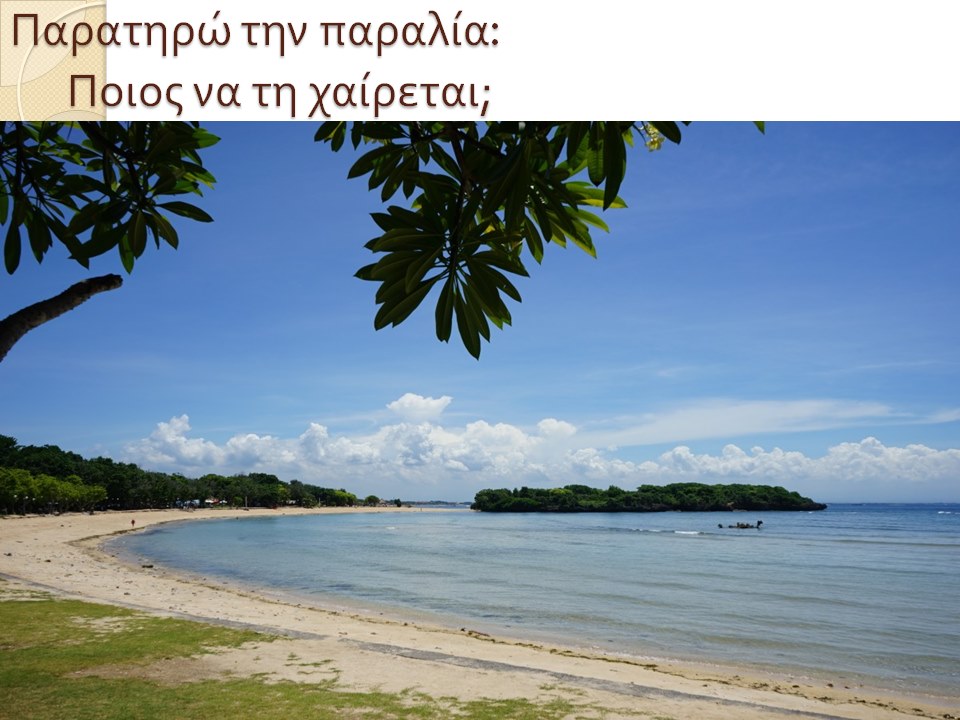 Πως πιστεύεις ότι αισθάνεται η χελώνα;
Τι μπορούμε να κάνουμε;
[Speaker Notes: Οι φωτοφραφίες έχουν αντληθεί από το Sway της Μάνεση ‘’Σώστε τη θάλασσα που κινδυνεύει ..... Το πλαστικό δεν είναι τόσο φανταστικό’’]